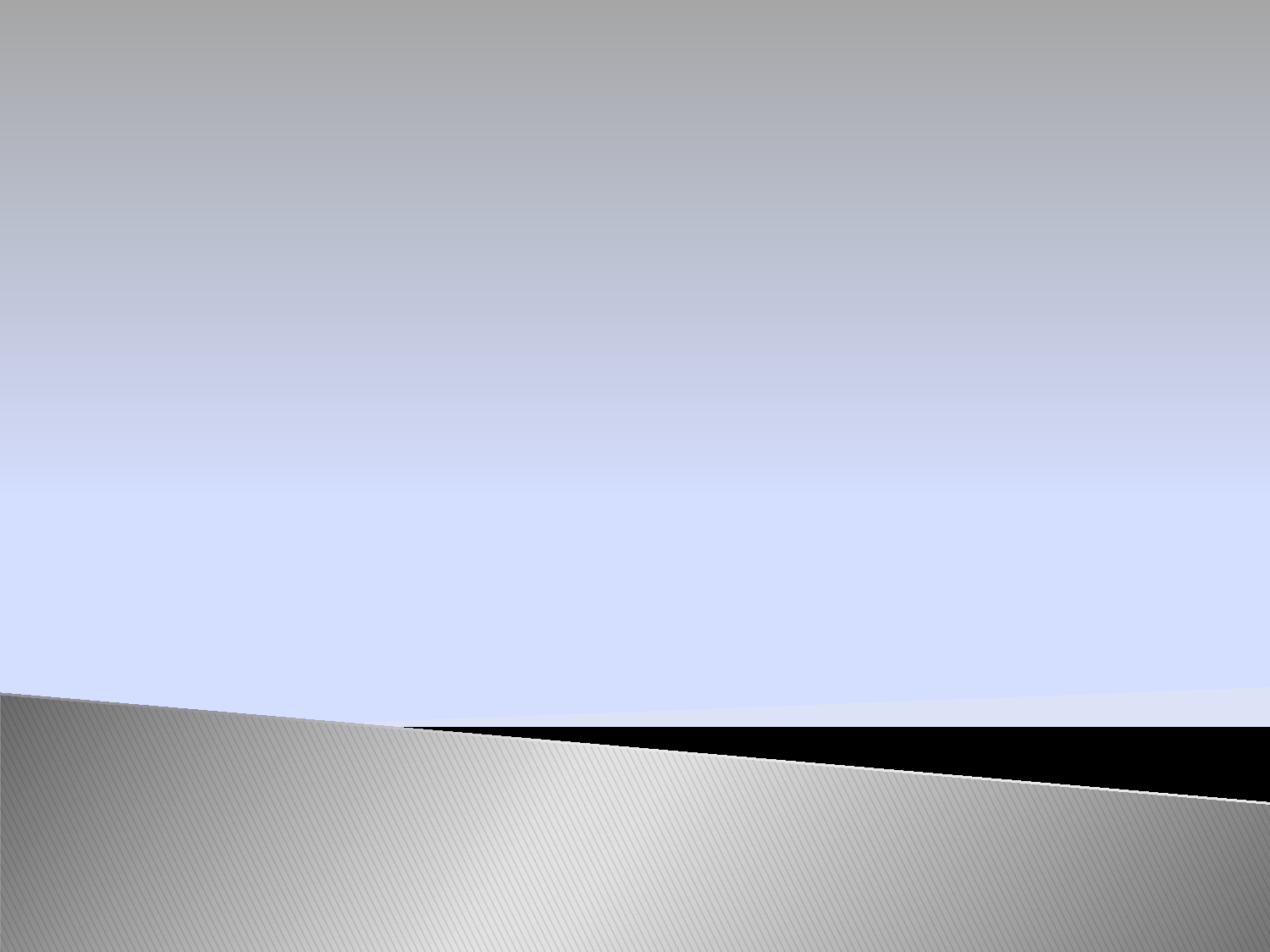 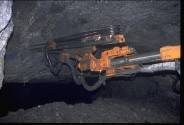 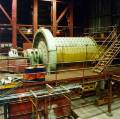 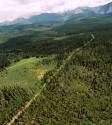 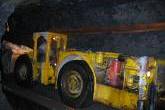 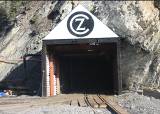 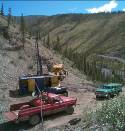 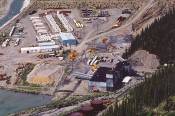 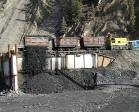 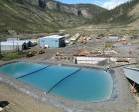 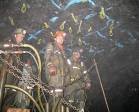 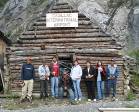 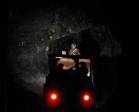 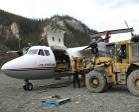 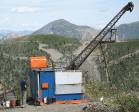 PRAIRIE CREEK MINE: 
ALL SEASON ROAD
ENVIRONMENTAL ASSESSMENT SCOPING
     June, 2014
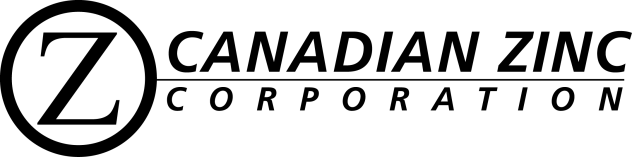 Mine Access Road and Transfer Facilities
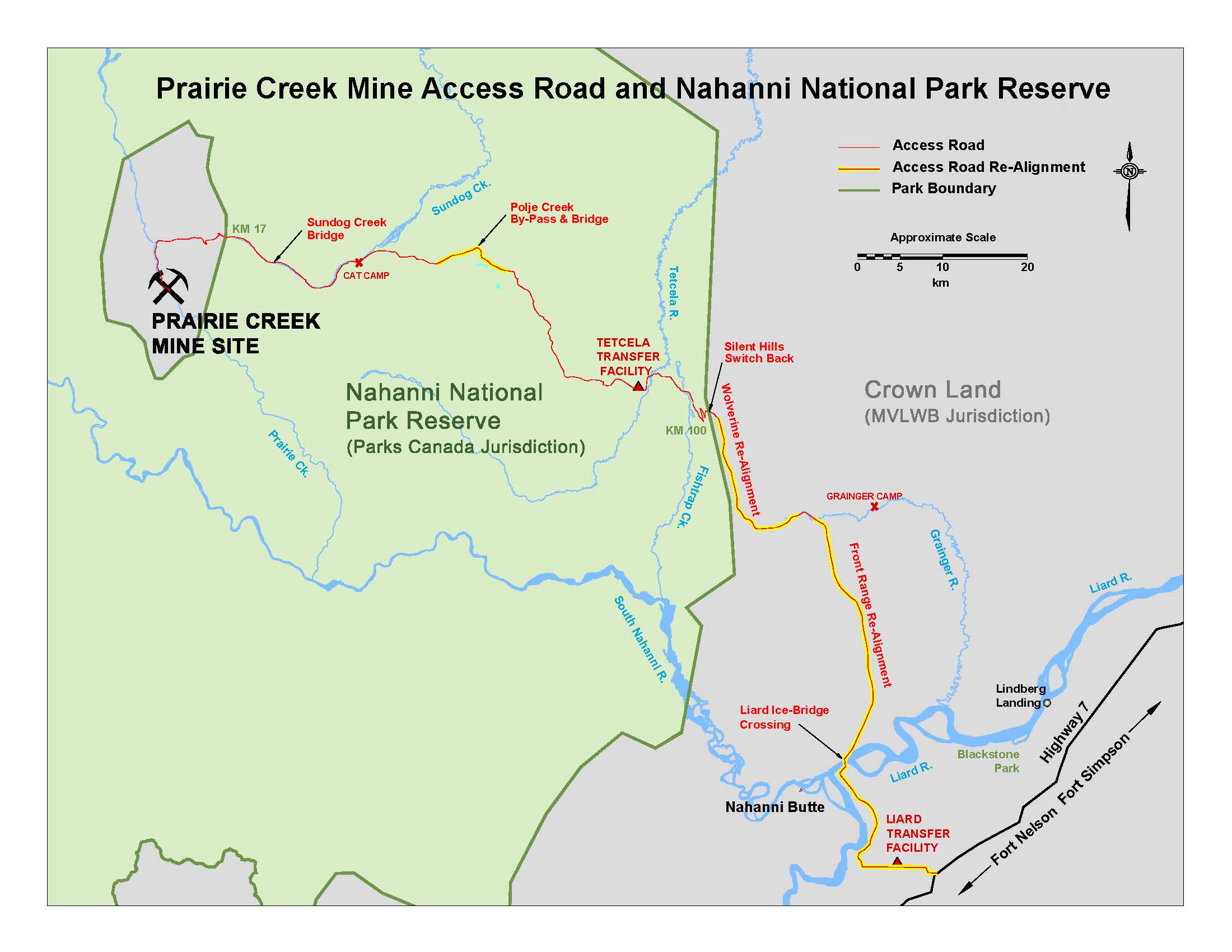 Ice Bridge
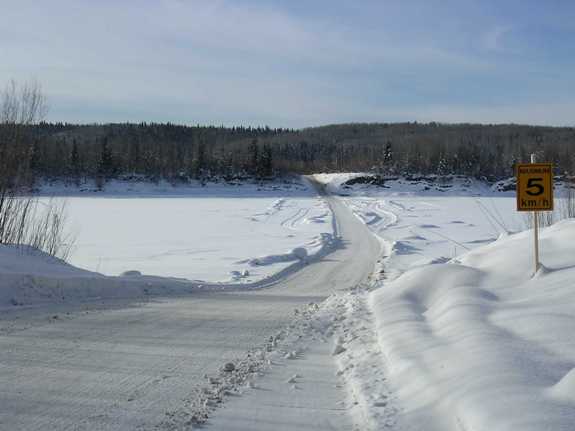 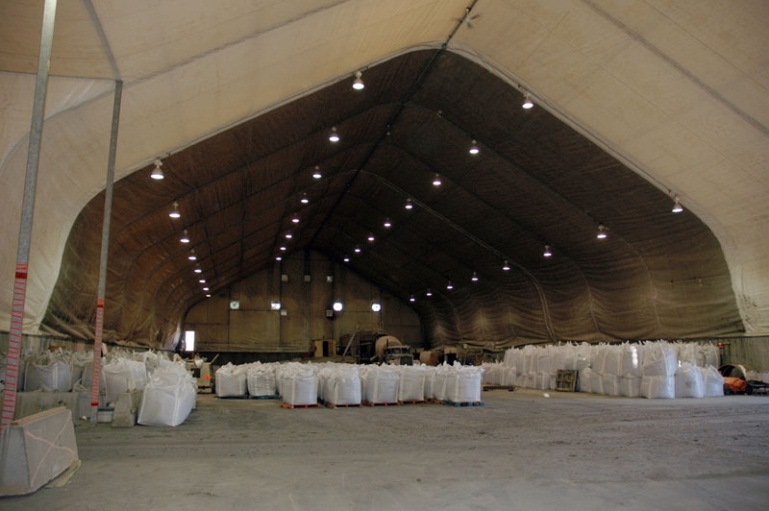 Transfer Facilities
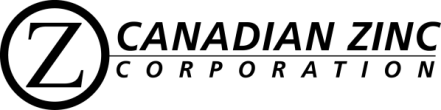 Winter Road Operation Strategy
Open western part of road to Tetcela Transfer Facility (TTF) in early winter
Start haul of concentrates to TTF
Open eastern part of road to Liard Hwy by January 15
Complete concentrate haul by March 31
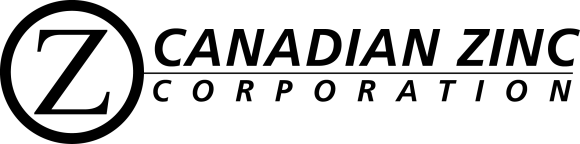 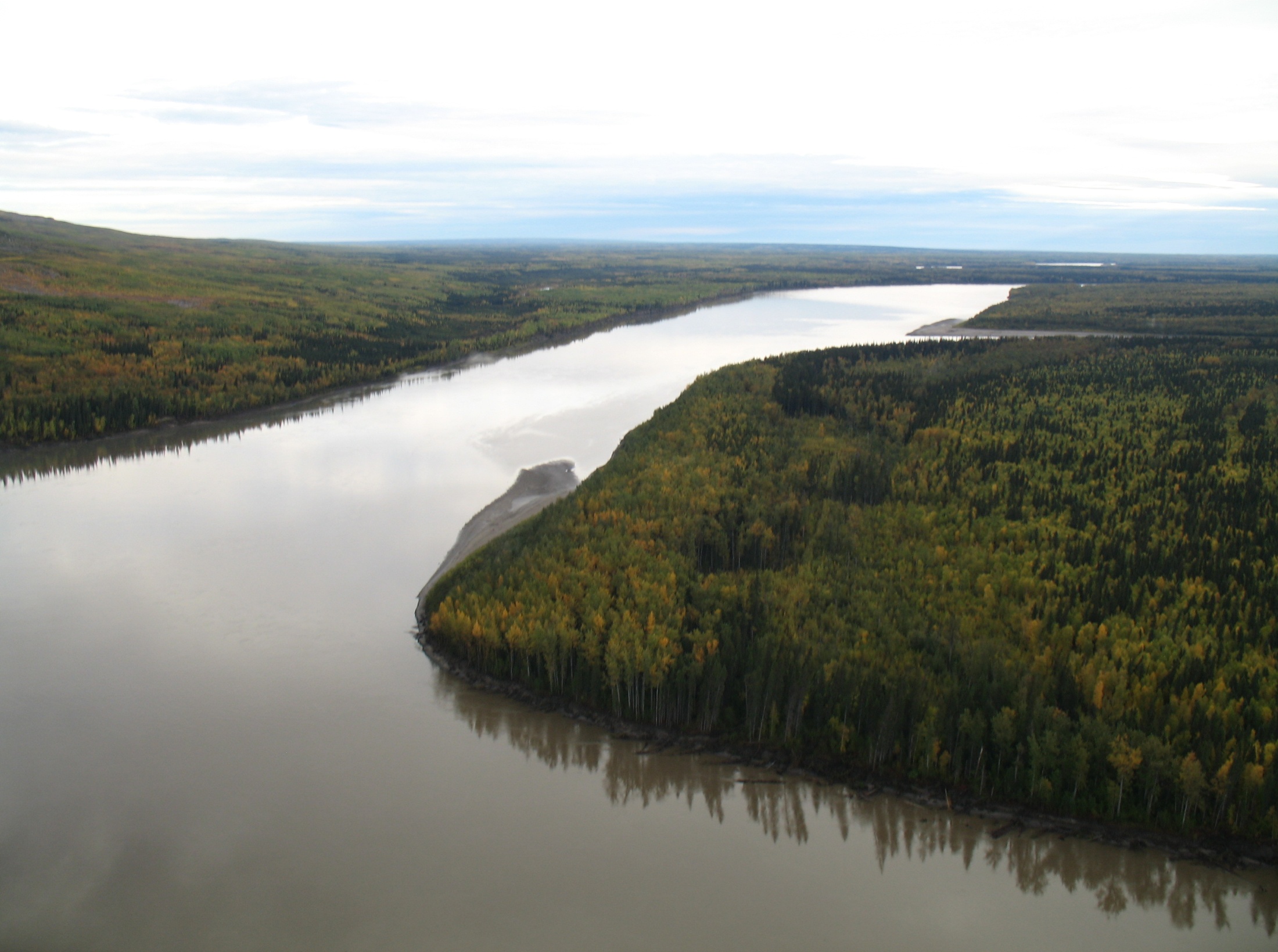 Facing East
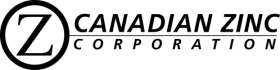 Lindberg’s Landing
New Alignment
Tache
Nahanni Logging Road
LIARD RIVER
The  Nahanni Route Re-alignment and Liard Crossing:Location of Ice Bridge during winter operations
Expected Liard Facility Transfer Traffic
Dates subject to weather
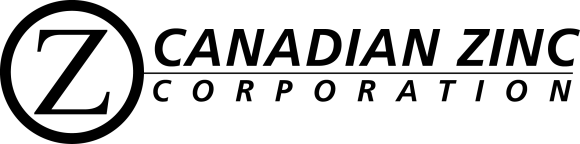 Winter Road Operation Issues
Risk of early winter opening not possible
Risk of accidents in busy winter period, especially in the mountains
Mine revenue from concentrates stranded until delivered to market
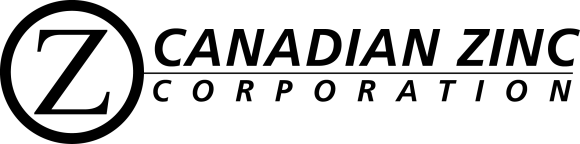 All Season Road Opportunities
An all season road bed already exists between the Mine and Cat Camp (Km 40), and was permitted for all season use previously
Very little soft ground between the Mine and the TTF
An all season road would be a regional stimulus
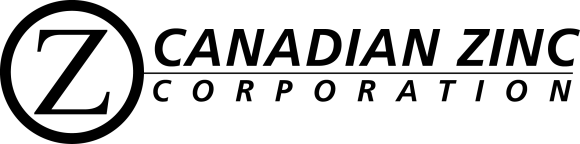 All Season Road Application
Phase 1 – CZN only
–	All season road from the Mine to TTF, taking 	advantage of existing bed and good ground
–	Expansion of the TTF to store more 	concentrates and allow for a refuelling station
-	A 2nd airstrip connected to the road to improve 	access to the Mine
Phase 2 – Collaboration?
–	All season road from the TTF to the Liard 	Highway, but much more soft ground
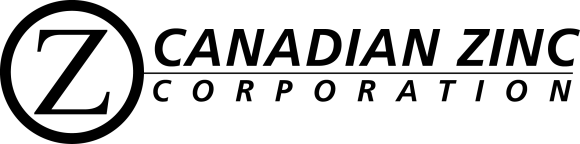 Airstrip Location
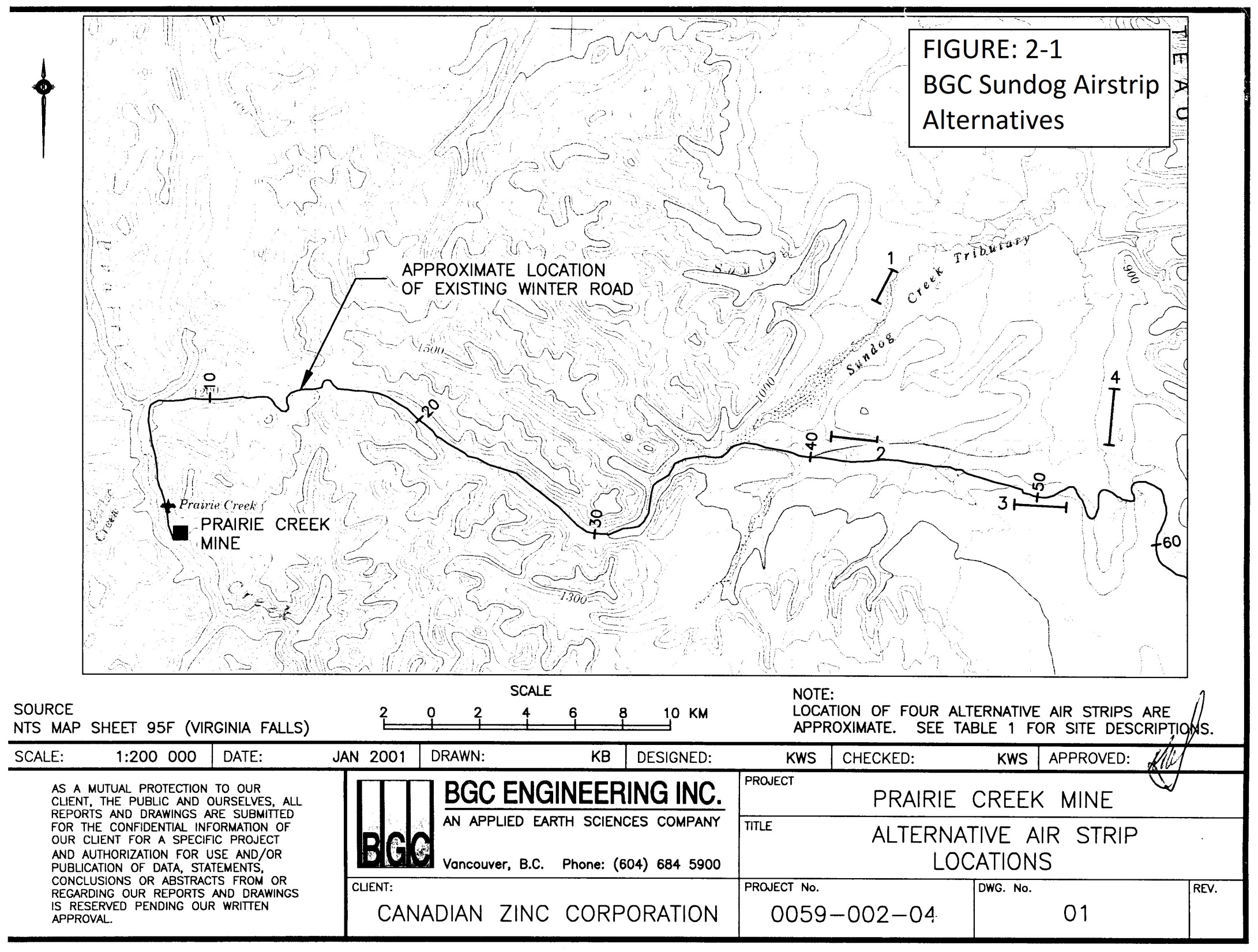 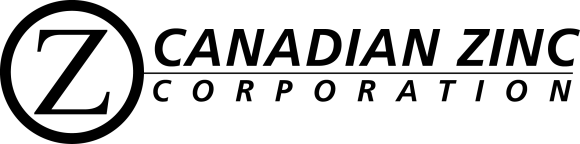 All Season Road Construction
Use of winter road alignment, with possible minor alterations
Single lane with turn-outs
Road sub-bed of fill with gravel surfacing
Appropriate stream crossing and runoff management structures
Barge ramps and landings on the Liard River
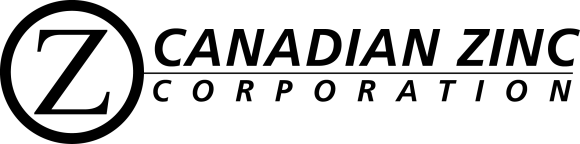 All Season Road Traffic
Estimated 16 truck trips per day from the Mine, likely in convoys, taking concentrates out and bringing supplies in on backhaul
Limited number of special deliveries e.g. explosives
No change in Liard Highway traffic
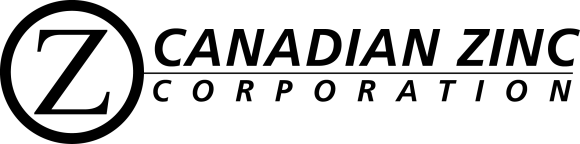 Potential Environmental Issues
Phase 1
Creek crossings
Wildlife disturbance
Risk of spills, especially on karst
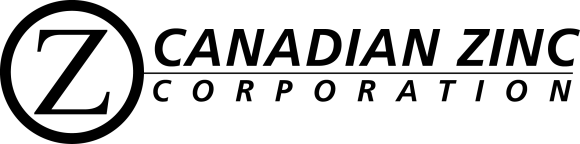 Potential Environmental Issues
Phase 2
Creek crossings
Wildlife disturbance
Hunting pressure on wildlife from increased access
Increased tourism
Summer Mine traffic
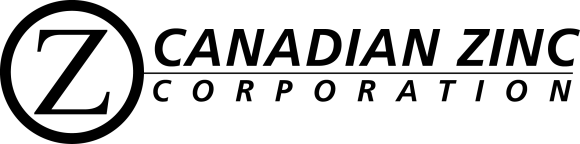 Wildlife
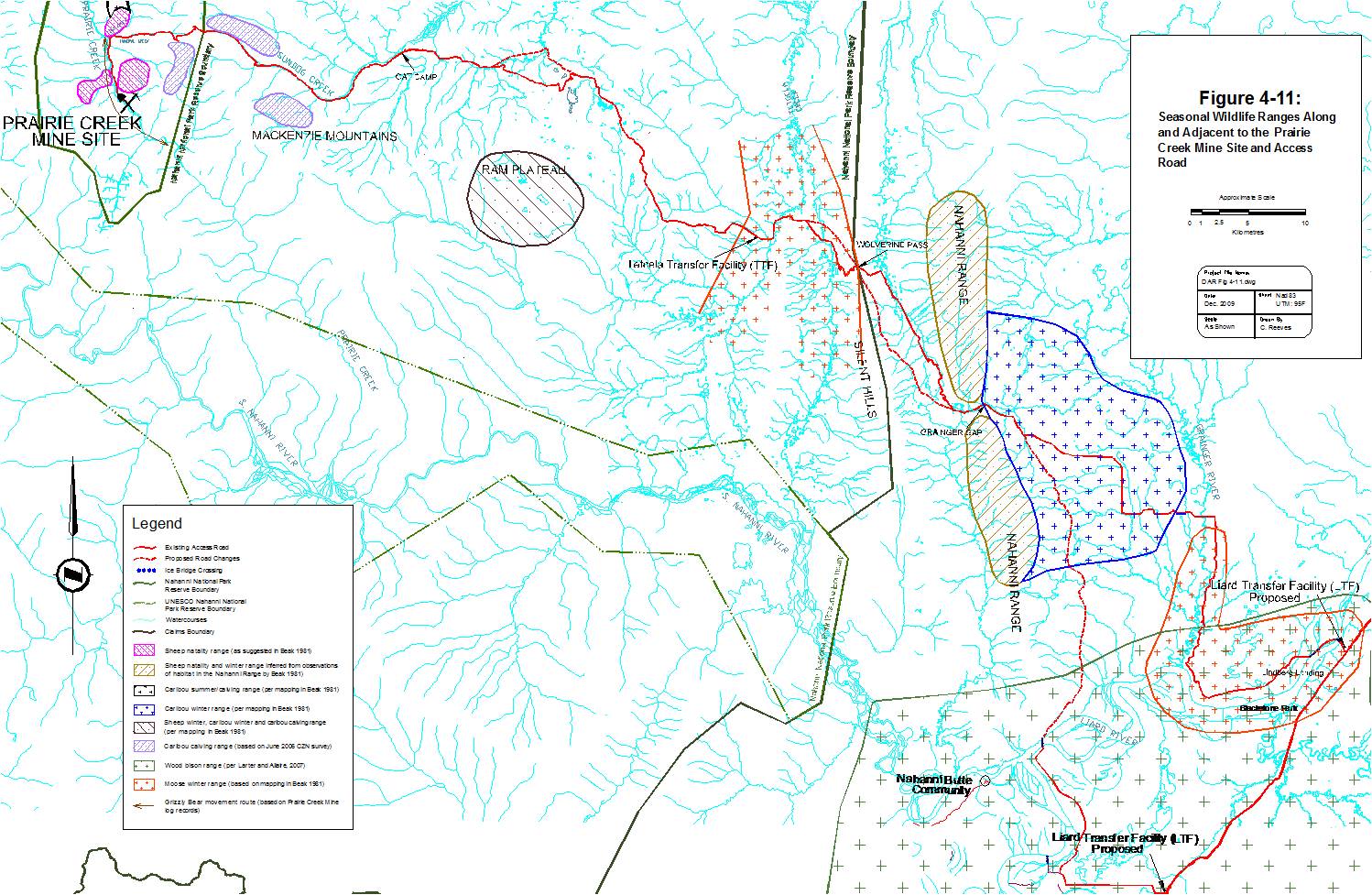 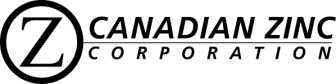 Fish
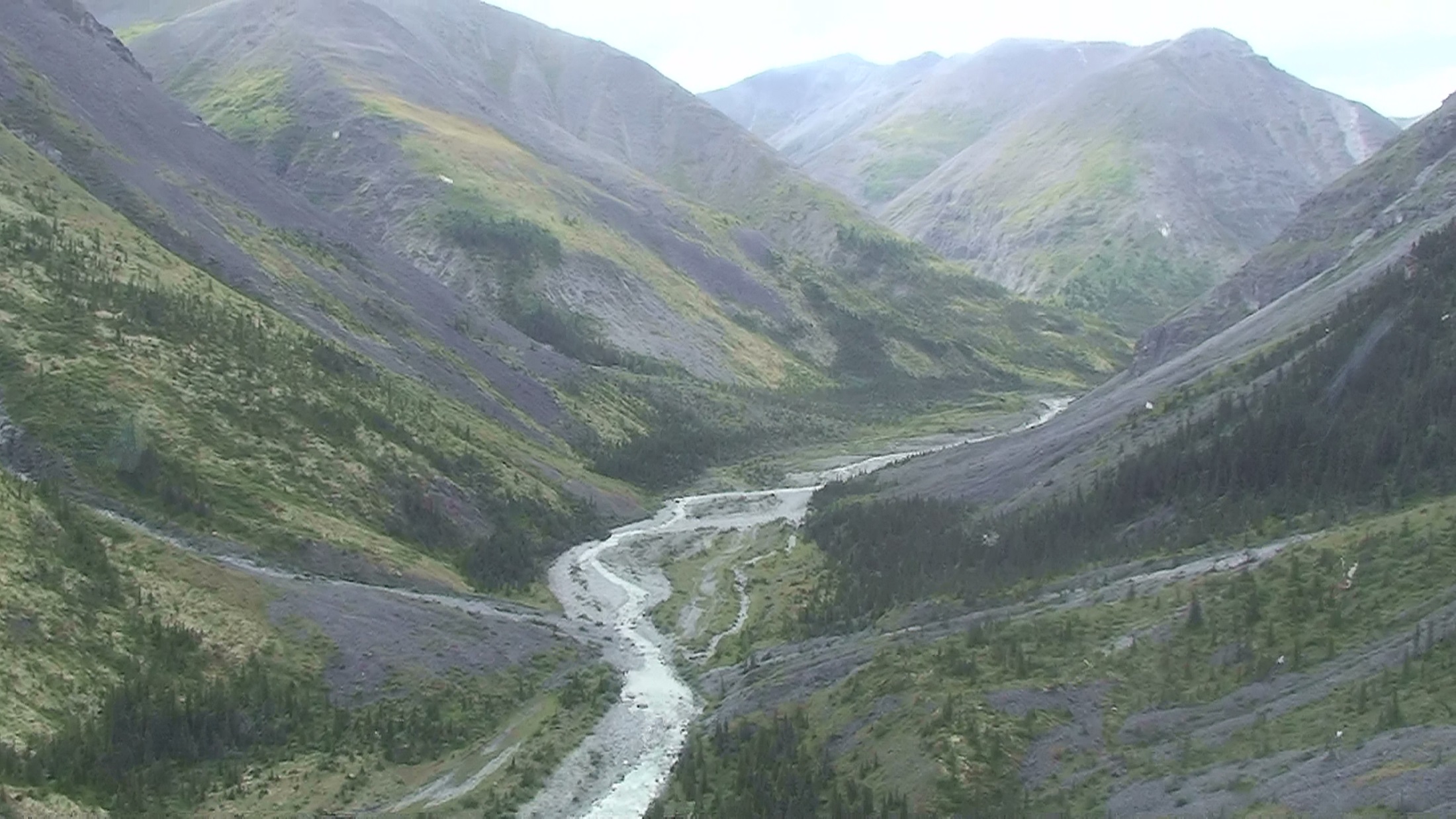 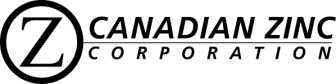 Fish
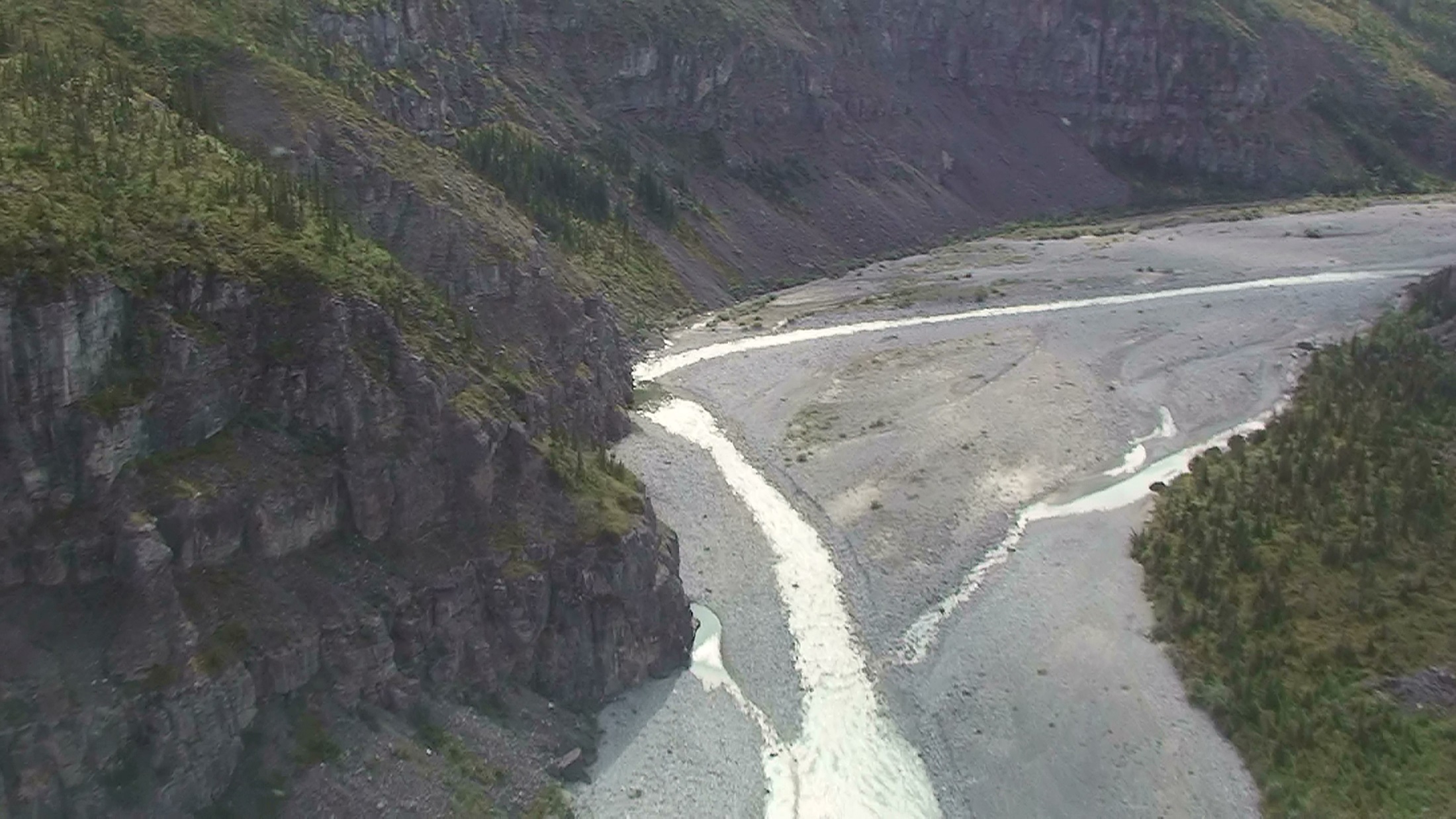 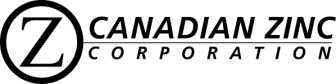 All Season Road Application
Thank you

Questions?
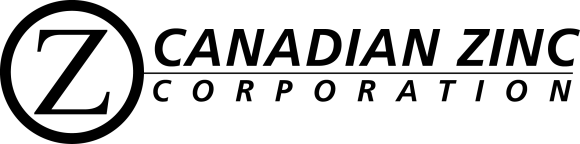